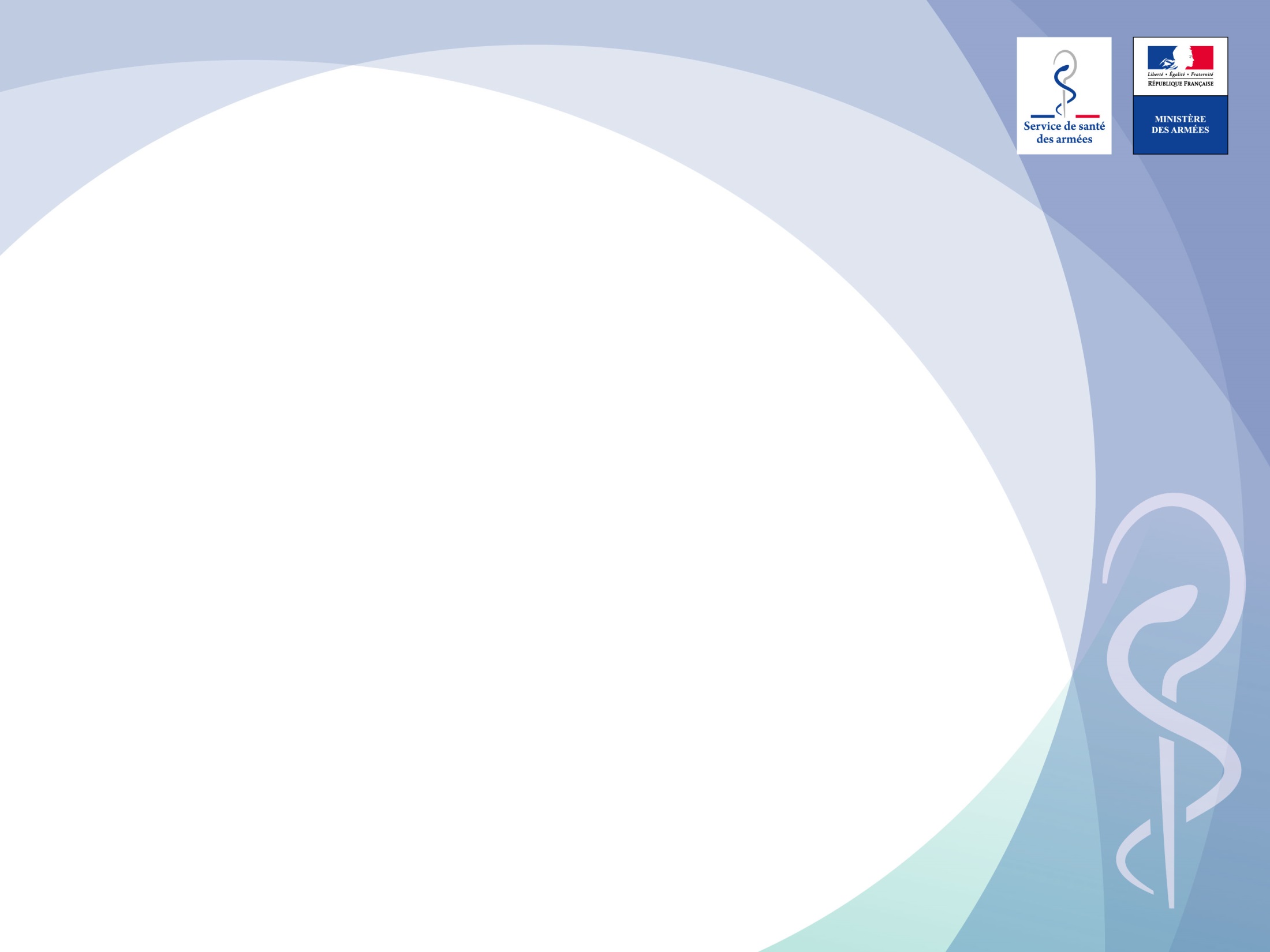 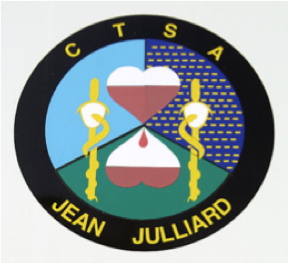 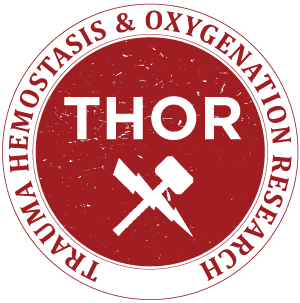 Vasopressors in Traumatic Hemorrhagic ShockEarly phase of care (pre-surgical)
Bergen, June 25th 2019
Christophe MARTINAUD (MD, PhD, OF-5)
French Military Blood Institute

Nicolas PRAT (MD, PhD, OF-5)
Frédérique DUFOUR-GAUME (MD, OF-3)
Tobias GAUSS (MD, PhD)
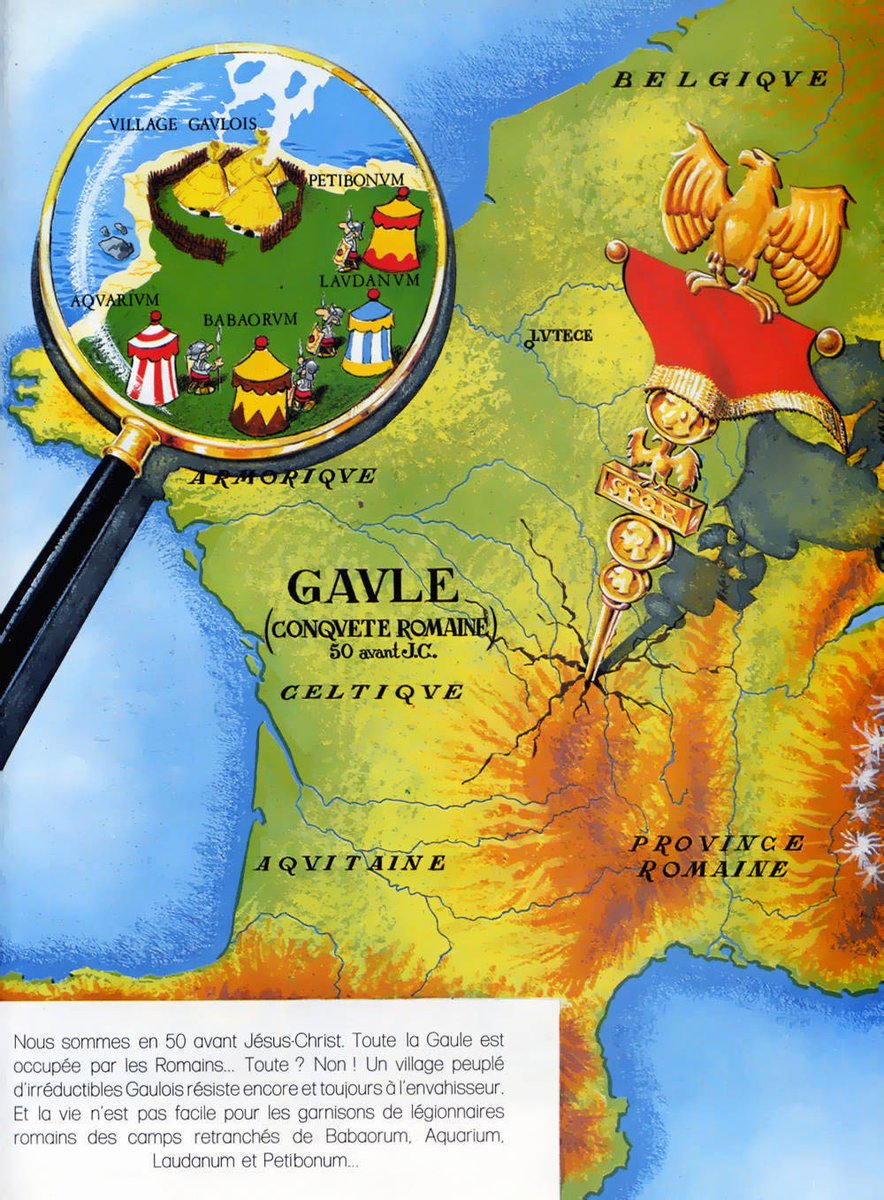 Disclaimer:
The opinions or assertions contained herein are the private views of the author and are not to be construed as official or as reflecting the views of the French Department of Defense.

Conflict of interest:
None
Acute and severe blood loss
Hypovolemic shock
Traumatic hemorrhagic shock
Enhanced by trauma
➘ Venous return / ➘ Preload / ➘ Cardiac Output
➘ Tissue perfusion
=
Tissue hypoxia
Systemic inflammatory syndrome
+
Endotheliopathy
+
Coagulopathy
Stimulation 
= 
compensated shock
TIME
Inhibition 
= 
decompensated shock
Adrenergic system
Irreversible shock
Multiple organ faillure
[Speaker Notes: Passer très rapidement: tout le monde connait!]
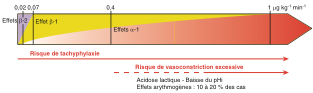 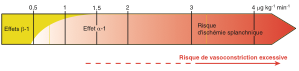 Vasopressors in Hemorrhagic Shock
Risk of tachyphylaxis
Risk of excessive vasoconstriction
Risk of excessive vasoconstriction
Epinephrine
α and β stimulation
Inotropic +
Tachycardia
Difuse Vasoconstriction
All route possible
Possible bolus titration
Ok for prehospital austere environment
NorEpinephrine
ENDOGENOUS CATECHOLAMINES
Mainly α stimulation
Moderated tachycardia
Vasoconstriction +++ 
Redistribution to heart, brain, kidneys
Splanchnic venous sector
IV Syringe pump
Vasopressine
Vasoconstriction +++ 
Redistribution to heart, brain, spleen > NorEpinephrine 
No pulmonary vasoconstriction
No cardiotropic action
Derived from ADH
IV Syringe pump
NOT ADRENERGIC SYSTEM
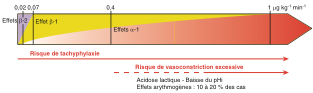 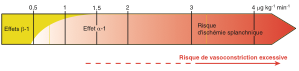 Vasopressors in Hemorrhagic Shock
Risk of tachyphylaxis
Risk of excessive vasoconstriction
Risk of excessive vasoconstriction
Epinephrine
α and β stimulation
Inotropic +
Tachycardia
Difuse Vasoconstriction
All route possible
Possible bolus titration
Ok for prehospital austere environment
NorEpinephrine
ENDOGENOUS CATECHOLAMINES
Mainly α stimulation
Moderated tachycardia
Vasoconstriction +++ 
Redistribution to heart, brain, kidneys
Splanchnic venous sector
IV Syringe pump
Not only a vasopressor, but a real neurohormone
Vasopressine
Vasoconstriction +++ 
Redistribution to heart, brain, spleen > NorEpinephrine 
No pulmonary vasoconstriction
No cardiotropic action
Derived from ADH
IV Syringe pump
NOT ADRENERGIC SYSTEM
Myburgh et al. Crit Care  2010
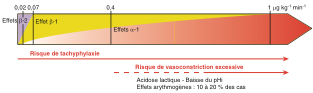 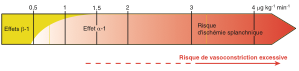 Vasopressors in Hemorrhagic Shock
Risk of tachyphylaxis
Risk of excessive vasoconstriction
Risk of excessive vasoconstriction
Epinephrine
α and β stimulation
Inotropic +
Tachycardia
Difuse Vasoconstriction
All route possible
Possible bolus titration
Ok for prehospital austere environment
NorEpinephrine
ENDOGENOUS CATECHOLAMINES
Mainly α stimulation
Moderated tachycardia
Vasoconstriction +++ 
Redistribution to heart, brain, kidneys
Splanchnic venous sector
IV Syringe pump
Best choice for Hemorrhagic Shock
Vasopressine
Vasoconstriction +++ 
Redistribution to heart, brain, spleen > NorEpinephrine 
No pulmonary vasoconstriction
No cardiotropic action
Derived from ADH
IV Syringe pump
NOT ADRENERGIC SYSTEM
Role of vasopressors during the 2 stages of HS
Stage 1
Stage 2
Stage 1: Compensated shock
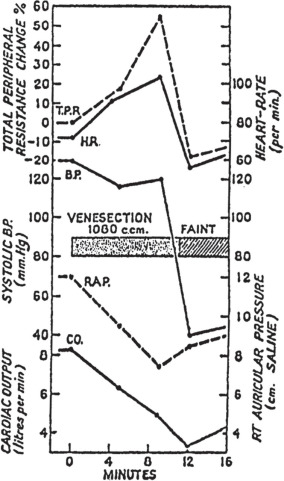 Initial stage of blood loss : hypovolemia compensation for tissue perfusion
Carotid/Aortic (high pressure) receptors 
           ➪ brainstream 
                        ➪ Adrenal gland 
                                      ➪ Epinephrine and norepinephrine
Pre-capillary vasoconstriction + venous recruitment + perfusion redistribution
       ➚ heart rate + ➚ Inotropism
Stage: Decompensated Shock
> 30% blood loss or ➘ 55% of cardiac output baseline: maintain of heart pump function 
Mainly very low venous return but also opioïd receptors, NO, etc.
➪ vagal stimulation and sympathetic inhibition : 
➪ drop in systemic resistances, hypotension
        ➘ heart rate + ➘ Inotropism
Barcroft et coll., Lancet 1944;1:489-91
[Speaker Notes: 3 phases dans le choc, la dernière étant le choc irréversible.]
Vasopressors in Hemorrhagic Shock: side effects
Platelet Activation
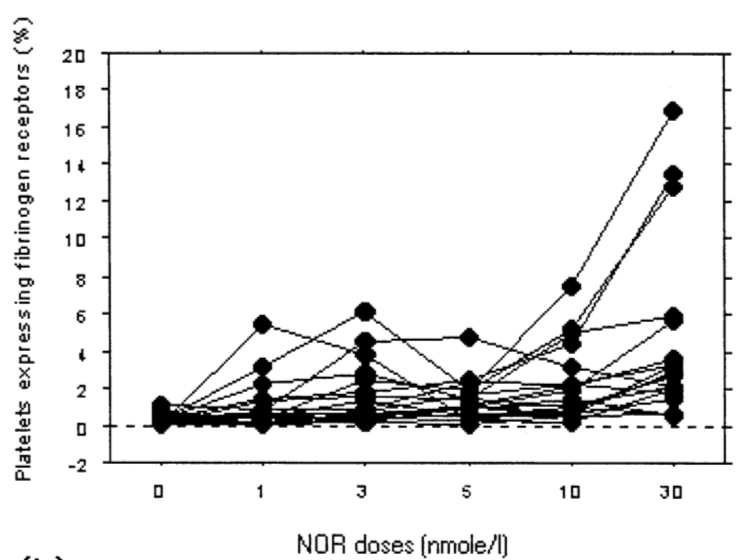 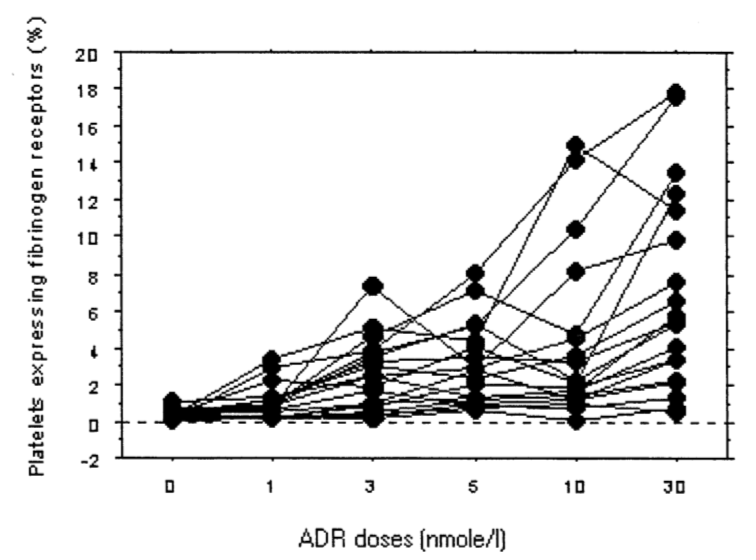 The activation increased with the increase in Epi and NorEpi concentrations 
The activation of platelets may also positively correlate with the degree of injury 
But the degree of effects varied among different individuals

No (known) direct effect of vasopressin or analogues
Lam et al. Resuscitation 2002
Vasopressors in Hemorrhagic Shock: side effects
Shock induced endotheliopathy worsened by Epi, NorEpi
Endothelial activation
Endothelial damage and capillary leakage dysfunction

➪   	Participation to SIRS, coagulopathy and fluid extracellular diffusion
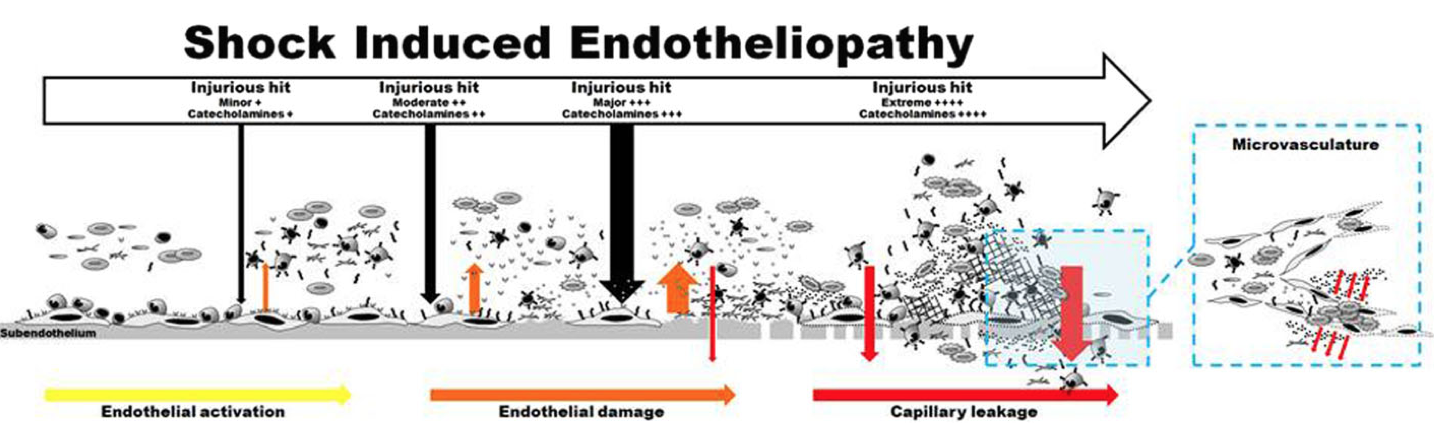 Johansson et al. Critical Care 2017
Compression + TXA => Clot
➪
✘ Stop the bleeding
Current practices in HS resuscitation
Blood transfusion
➪
✘ Allow for 02 carrying / Blood failure
Fluid therapy / crystalloids
➪
✘ Compensate hypovolemia
Therapeutic goal: ensuring tissue perfusion
✘ Maintain cardiac output: heart rate and  contractility
Vasopressors ?
✘ Balance between preload and tissue perfusion
[Speaker Notes: Change dernière phrase: le maintien de la perfusion tissulaire depend de la VC et du CO…]
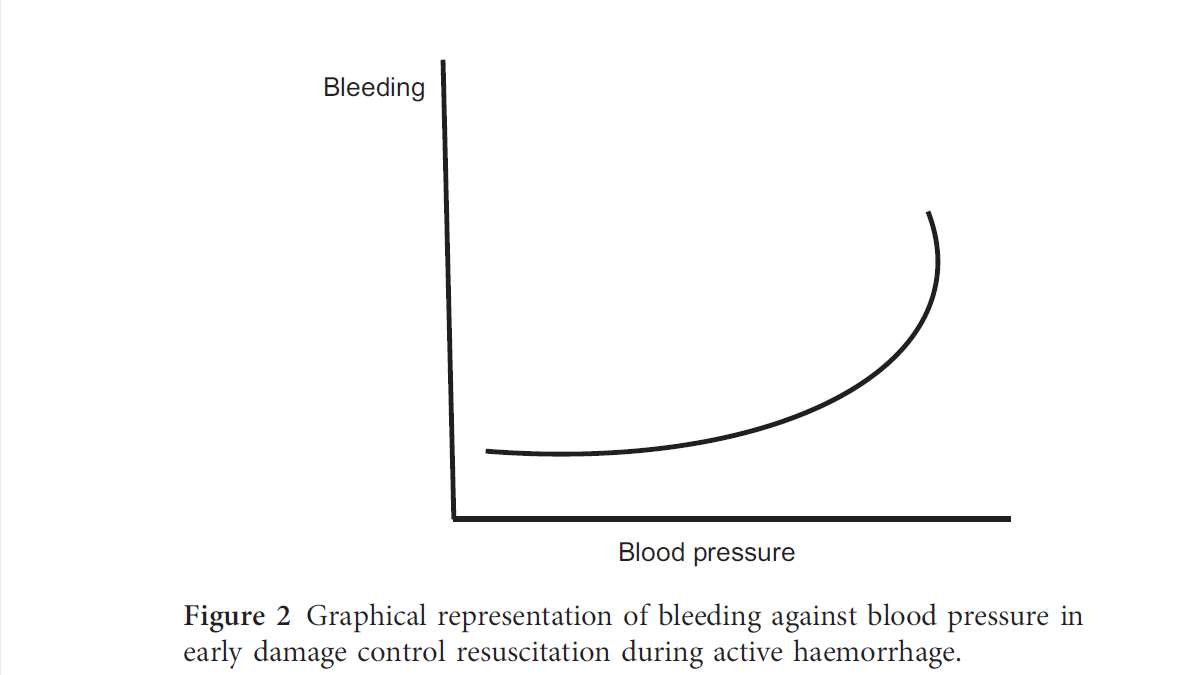 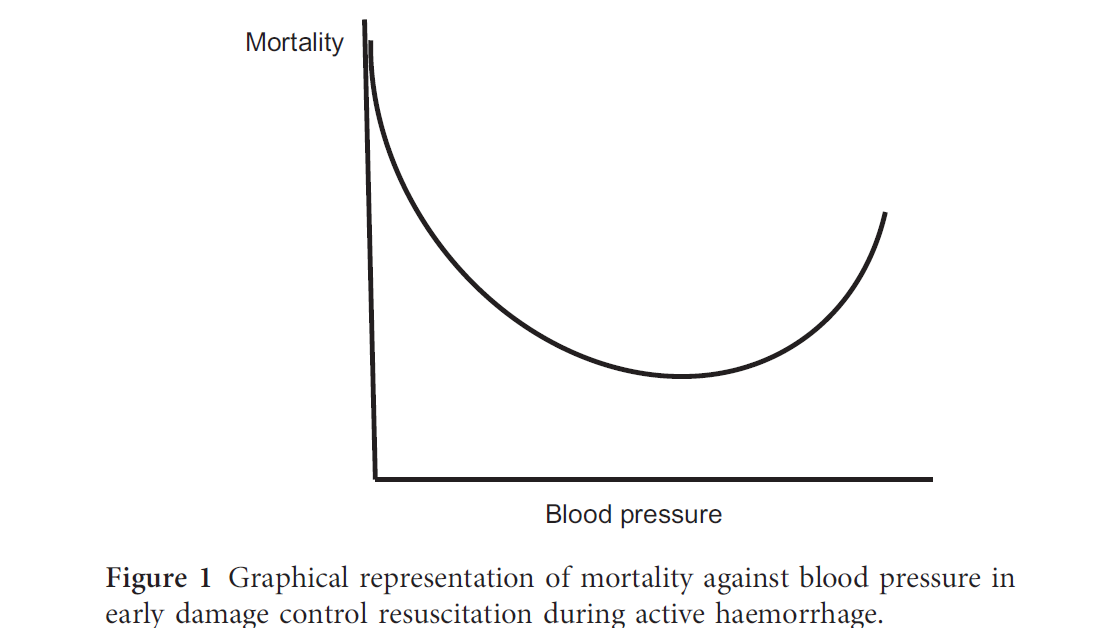 Current practices in HS resuscitation
Fluid therapy

Maintain ABP or tissue perfusion and avoid to «POP THE CLOT»

➪ 	« hypotensive resuscitation » with controlled fluid resuscitation :
	Maintain of SBP between 80/90 mmHg
Permissive hypotension for active hemorrhage in trauma
Nevin et al. Anaesthesia 2017
[Speaker Notes: Position de Brohi, mais pas d’indication precise: objectifs?

Valeurs validées par etude Clinique? Reprendre papier Holcomb ?
Plus métaanalyse tran hypotension

Insister sur risqué hypotensive
Voire papier blast!]
Current practices in HS resuscitation
Fluid therapy

Maintain ABP or tissue perfusion and avoid to «POP THE CLOT»

➪ 	« hypotensive resuscitation » with controlled fluid resuscitation :
	Maintain of SBP between 80/90 mmHg
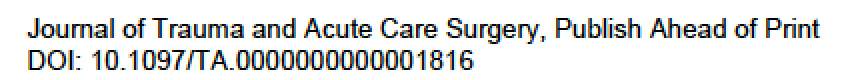 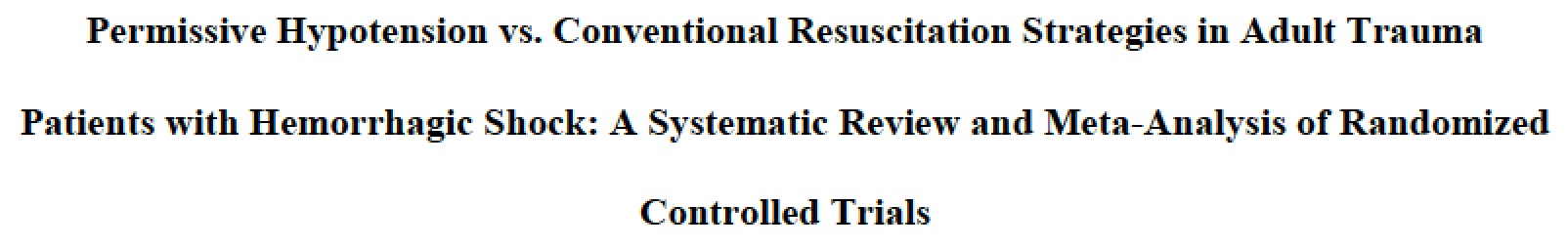 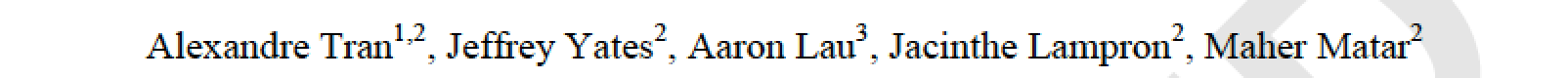 At the end of the day… 
no strong clinical evidence of effectiveness
how ?
how long ?
how much ?
[Speaker Notes: Position de Brohi, mais pas d’indication precise: objectifs?

Valeurs validées par etude Clinique? Reprendre papier Holcomb ?
Plus métaanalyse tran hypotension

Insister sur risqué hypotensive
Voire papier blast!]
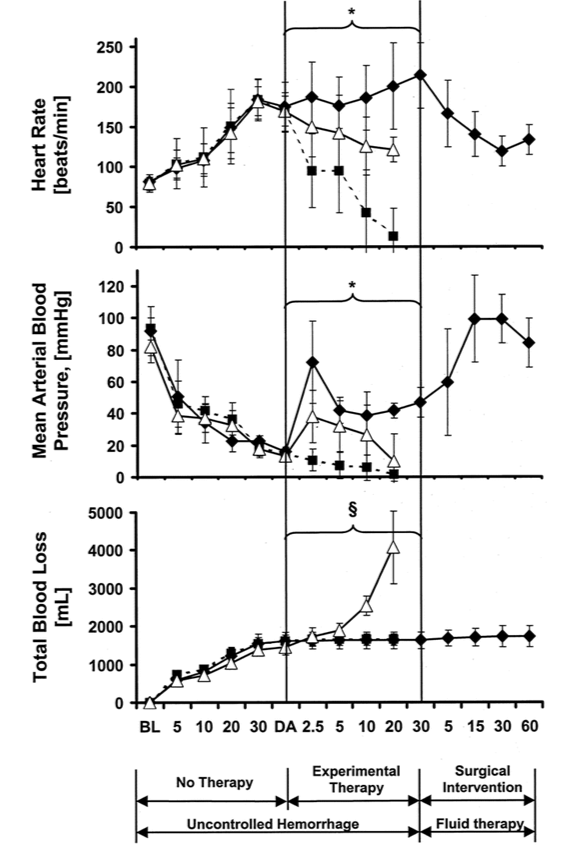 Current practices: which role for vasopressors ?
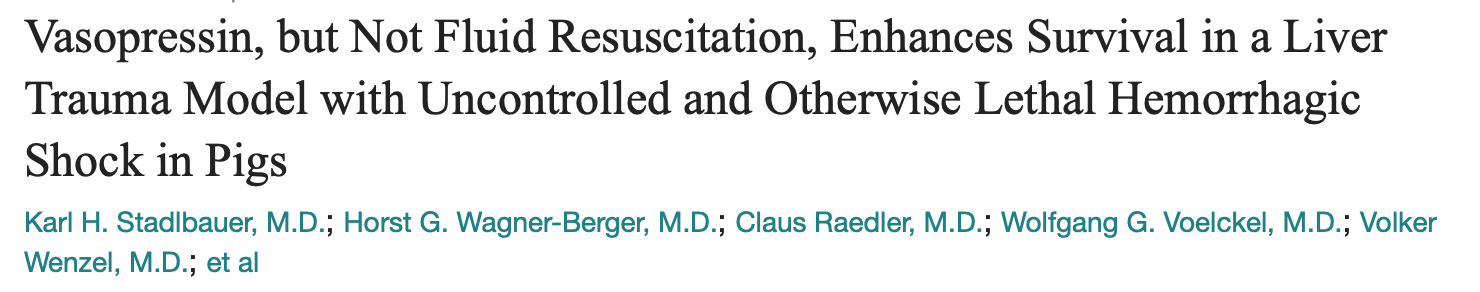 vasopressin
fluid resuscitation △
saline placebo ■
✘ Ineffective Fluid Therapy ?
✘ Which role for vasopressors ?
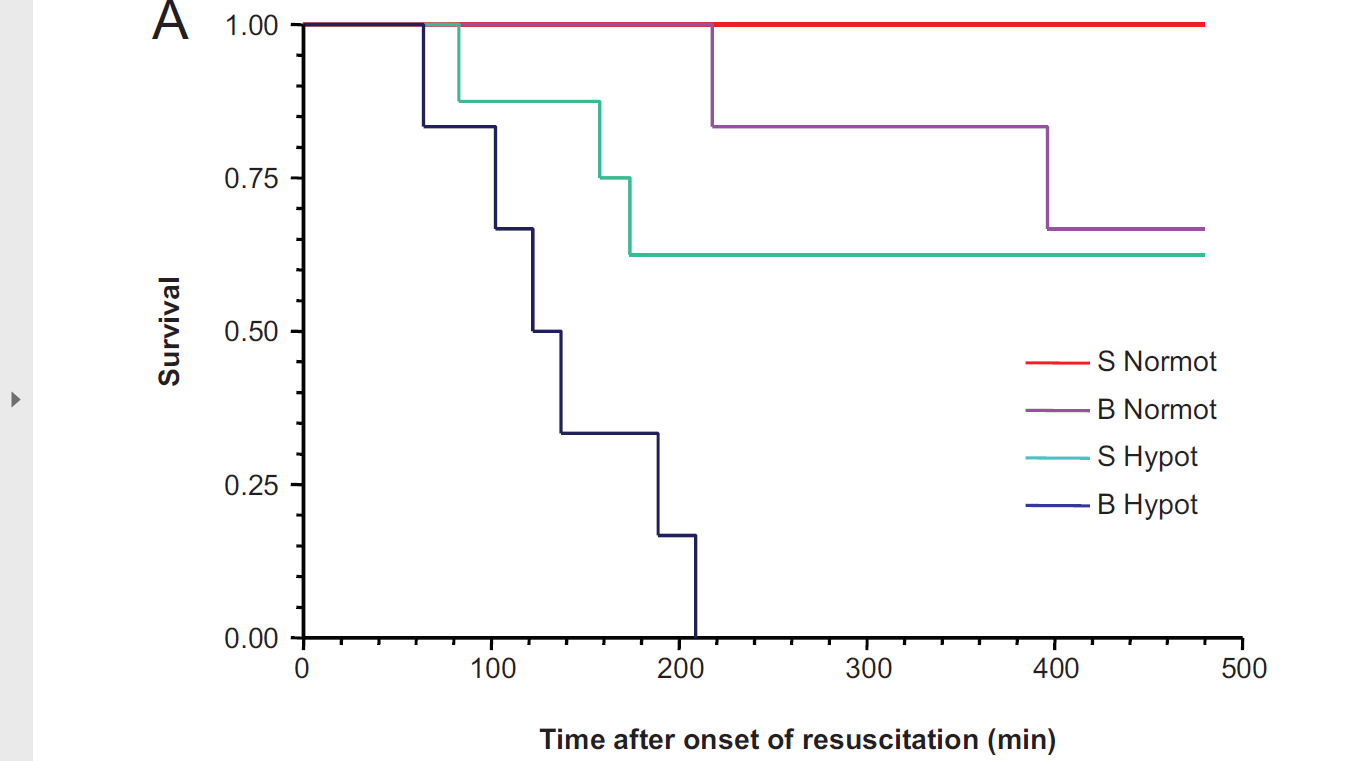 Pulmonary blast + hemorrhage
- SBP of 100 vs. 80 mmHg
- 8 hours ...
- Mortality arise after 60 min …
Garner et al. Annals of Surgery 2010
Current practices: which role for vasopressors ?
Animal models limits
Different distribution of adrenergic receptors according to the animal species
              ➪ Different distribution of sympathetic /vagal responses according to the animal species 
              ➪ No projection from animal models to Human

Local experimental trauma ≠ clinical polytrauma

Drugs tested in animal models are not the usually ones used in clinical pratice
[Speaker Notes: Animal models
✘ Different distribution of adrenergic receptors according to the animal species
              ➪ Different distribution of sympathetic /vagal responses according to the animal species 
                             ➪ No projection from animal models to Human

✘ Local experimental trauma ≠ clinical polytrauma

✘ Drogs tested in animal models are not the usualy ones used for clinical polytrauma]
Current practices: which role for vasopressors ?
Clinical studies advocate against their use
Conclusion: no need !

Side effects
Vasoconstriction ++ with downstream hypoperfusion and visceral suffering
Inflammatory syndrom and endotheliopathy

2.	Increased mortality !

✘ Necessary to match databases with gravity scores and adjuvant treatments (blood transfusion, fluid therapy…)

✘ Necessary to study effects on short but also long term
Current practices: which role for vasopressors ?
Clinical studies limits advocate against their use
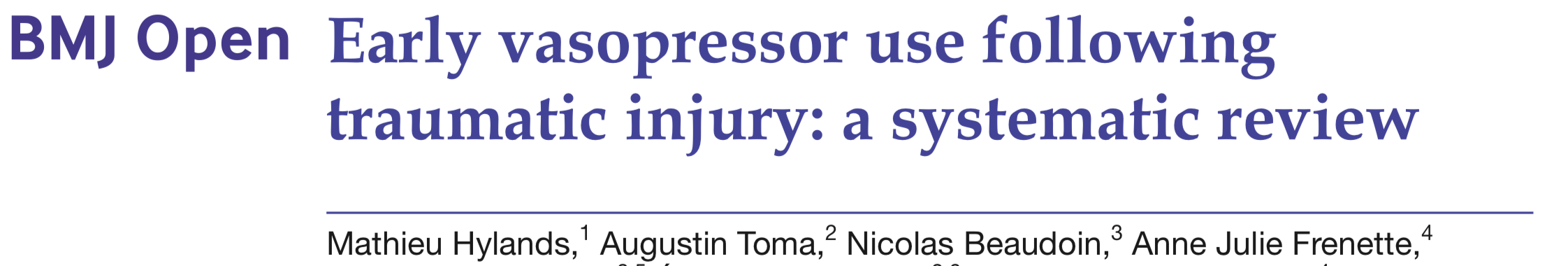 European guidelines
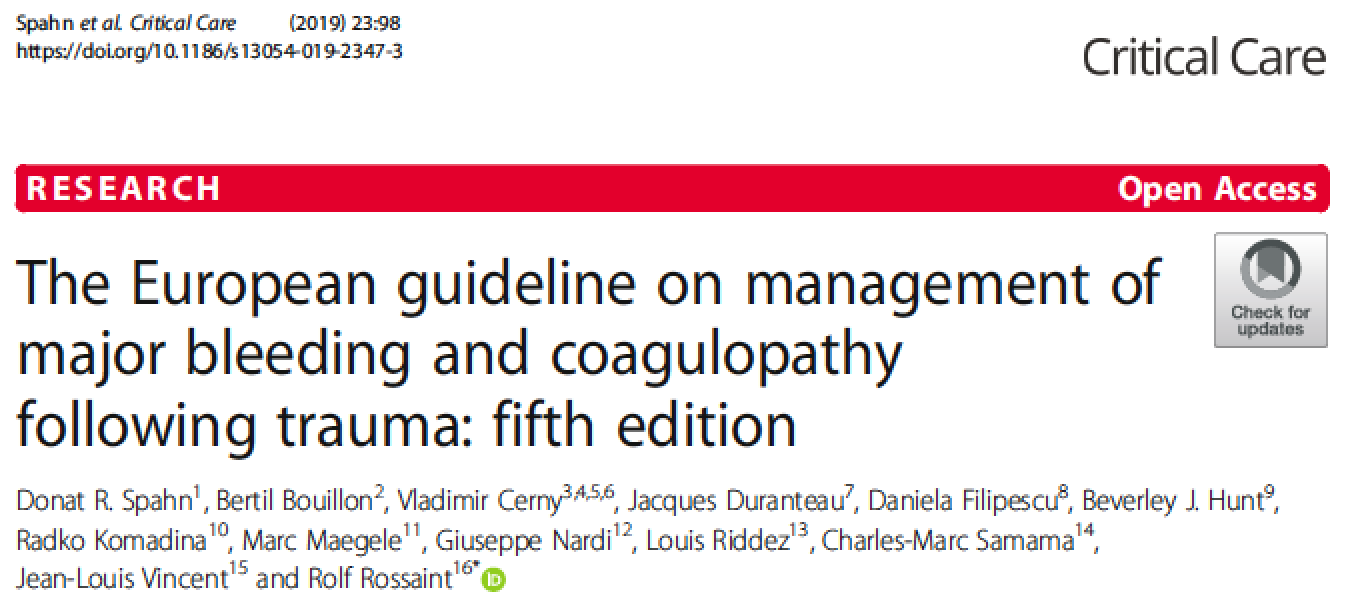 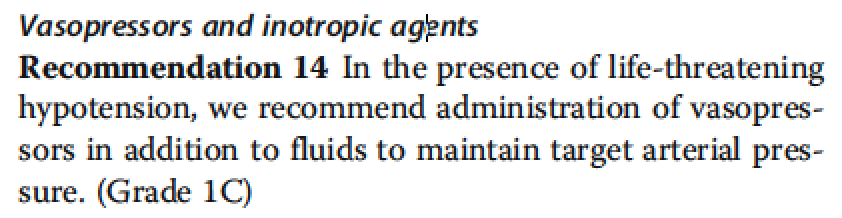 European guidelines
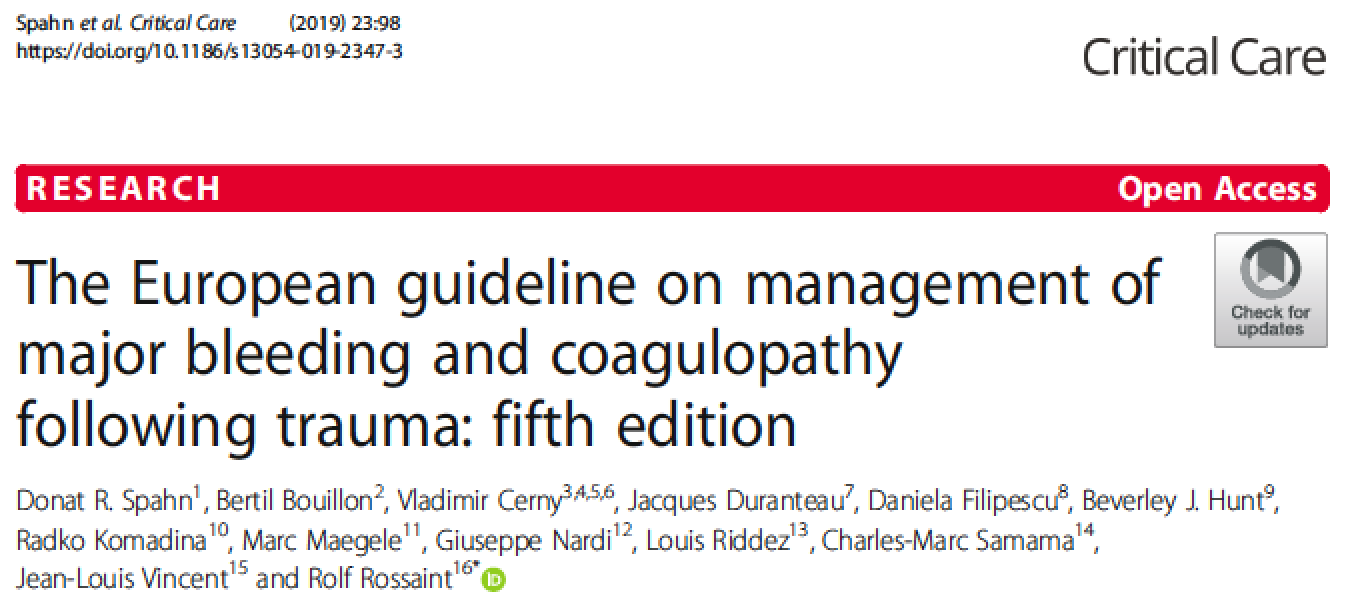 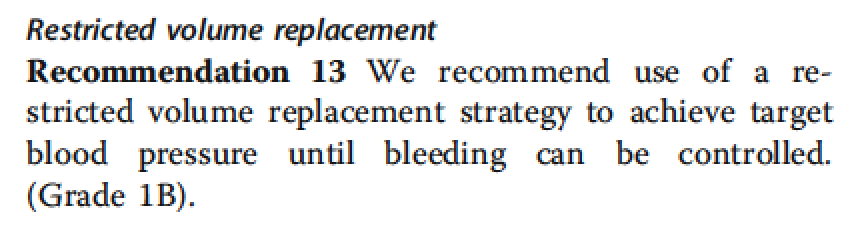 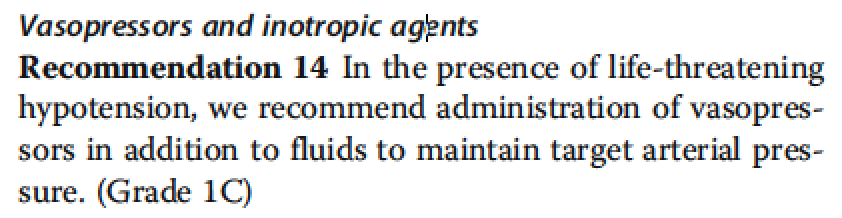 European guidelines: application in France
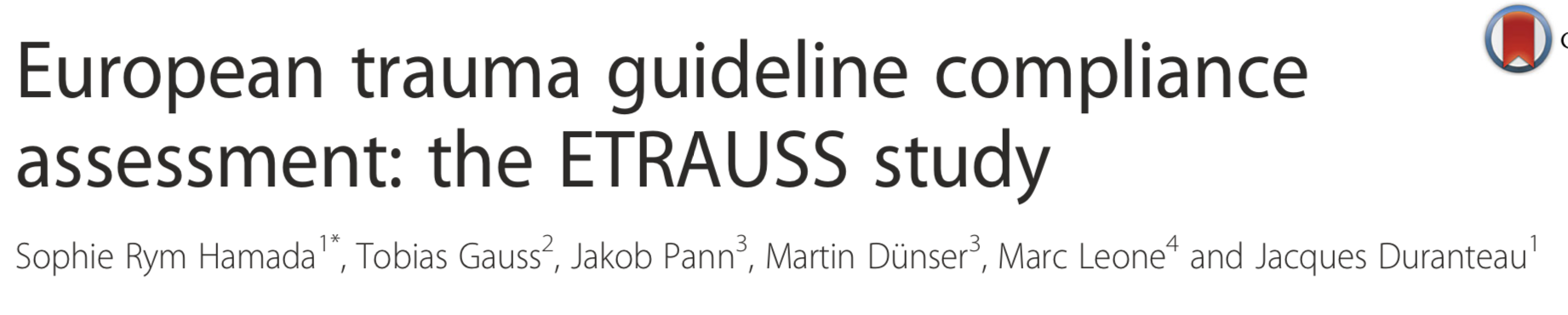 Trauma patients with uncontrolled massive hemorrhage
With or without TBI
Distance to surgery +++ (>> 15 minutes)
Administrated if ABP still low despite fluid resuscitation (1500mL)
Limited access to blood products in prehospital settings
Intubation and sedation in prehospital settings
« play and run »
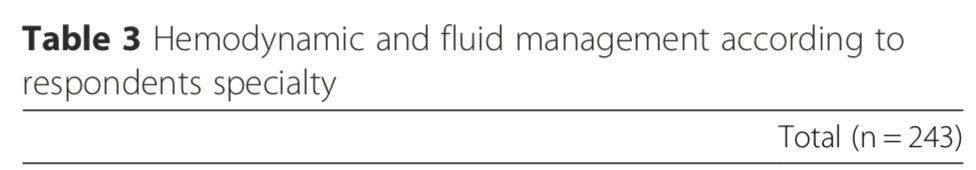 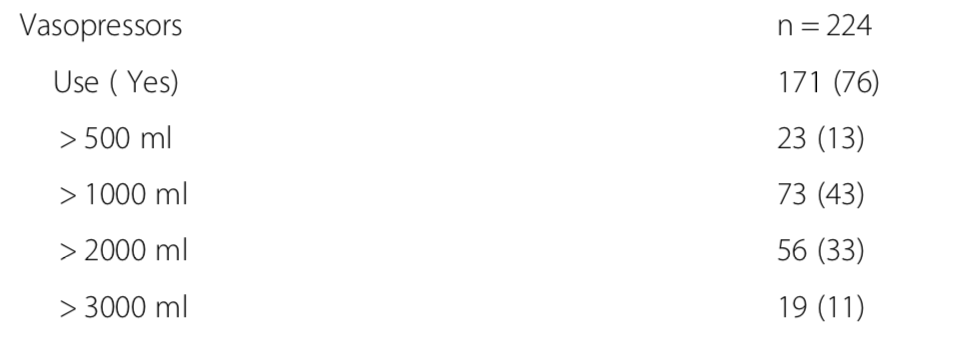 European guidelines application: impact on mortality
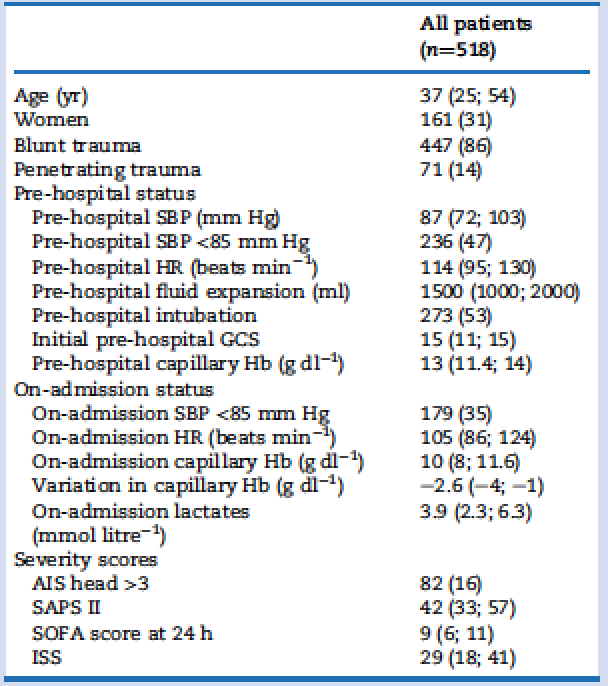 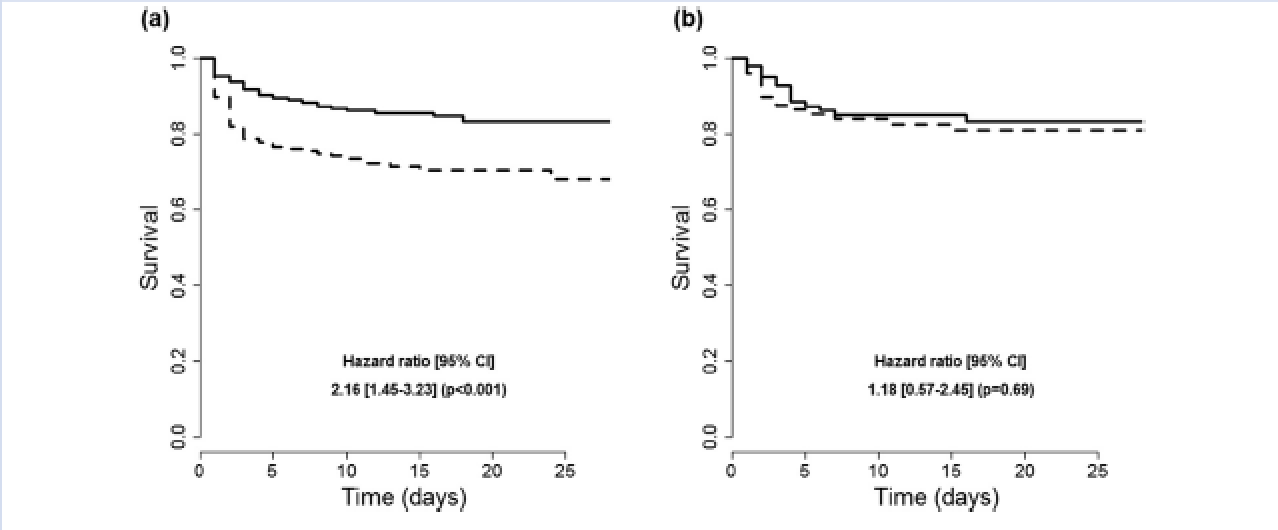 norAdr
Survival before propensity score
Survival after propensity score
Retrospective analyse from the Traumabase Database
Hemorrhagic shock defined as transfusion ≧ 4 pRBC – 6 hours
6353 patients screened – 518 analyzed (40% with NorAd)
Jan 2010 to Dec 2015
Gauss et al. Br J Anestheisa 2018
[Speaker Notes: May incluced TBI patients.
Seuls les GCS inférieur à 3 sont exclus]
To summarize: Possible indications for vasopressors
✘ Use of anesthetic agents
Inhibition of phase I ( no shock compensation)

✘  Other causes of vasoplegia 
(Neurogenic shock)

✘  Abdominal penetrating injury
Splanchnic vasoconstriction (vasopressin++)

✘  TBI
Higher SBP targets
No deleterious effects of catecholamines on cerebral blood flow

✘  Reduce Fluid therapy
Avoid SDRA, brain edema…

✘ Long time before surgical control > 1 Hour
- Exhaustion of sympathetic system capacity
- Endotheliopathy (NO…)

✘  Myocardial dysfunction associated with hemorrhagic shock
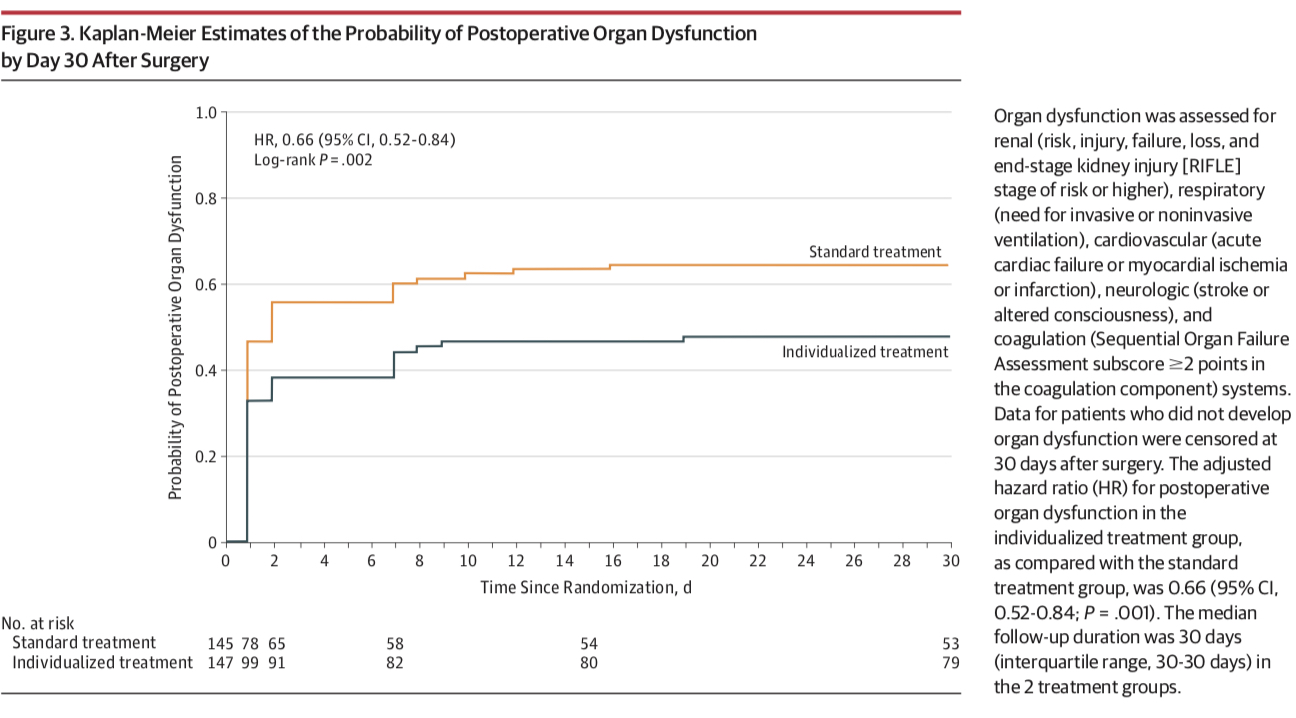 Futier et al. JAMA 2017
Conclusions
No real evidence of harmfulness, but no evidence of total effectiveness

Need for trauma care tailoring (use depending on patient and availability of cares) : Vasopressors (NorEpi) needs to be used « as needed »

Need for RCT, but known design issues due to numerous possible treatment protocols (drugs, dosages, timing…)
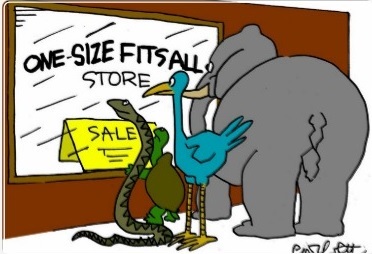 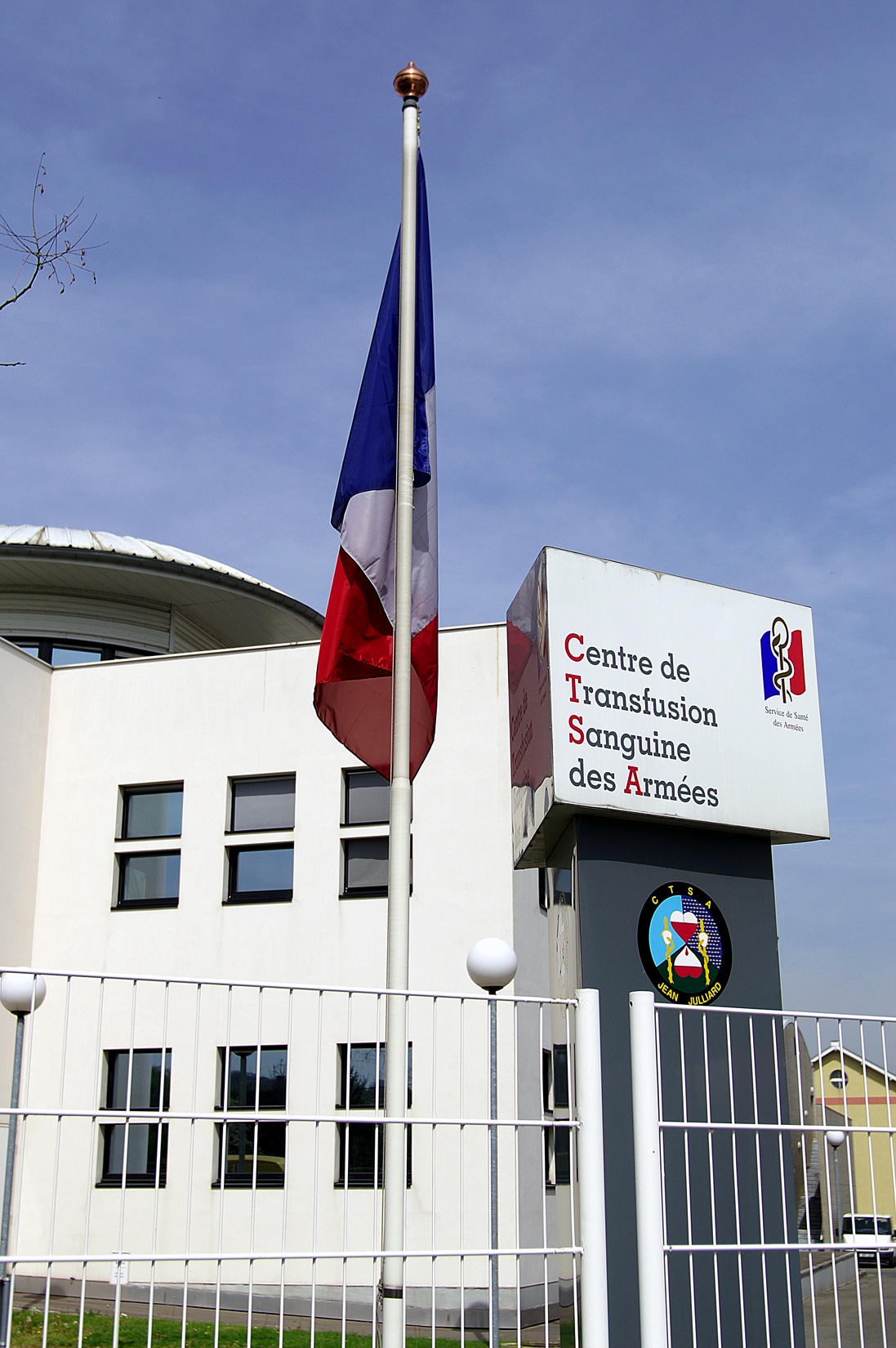 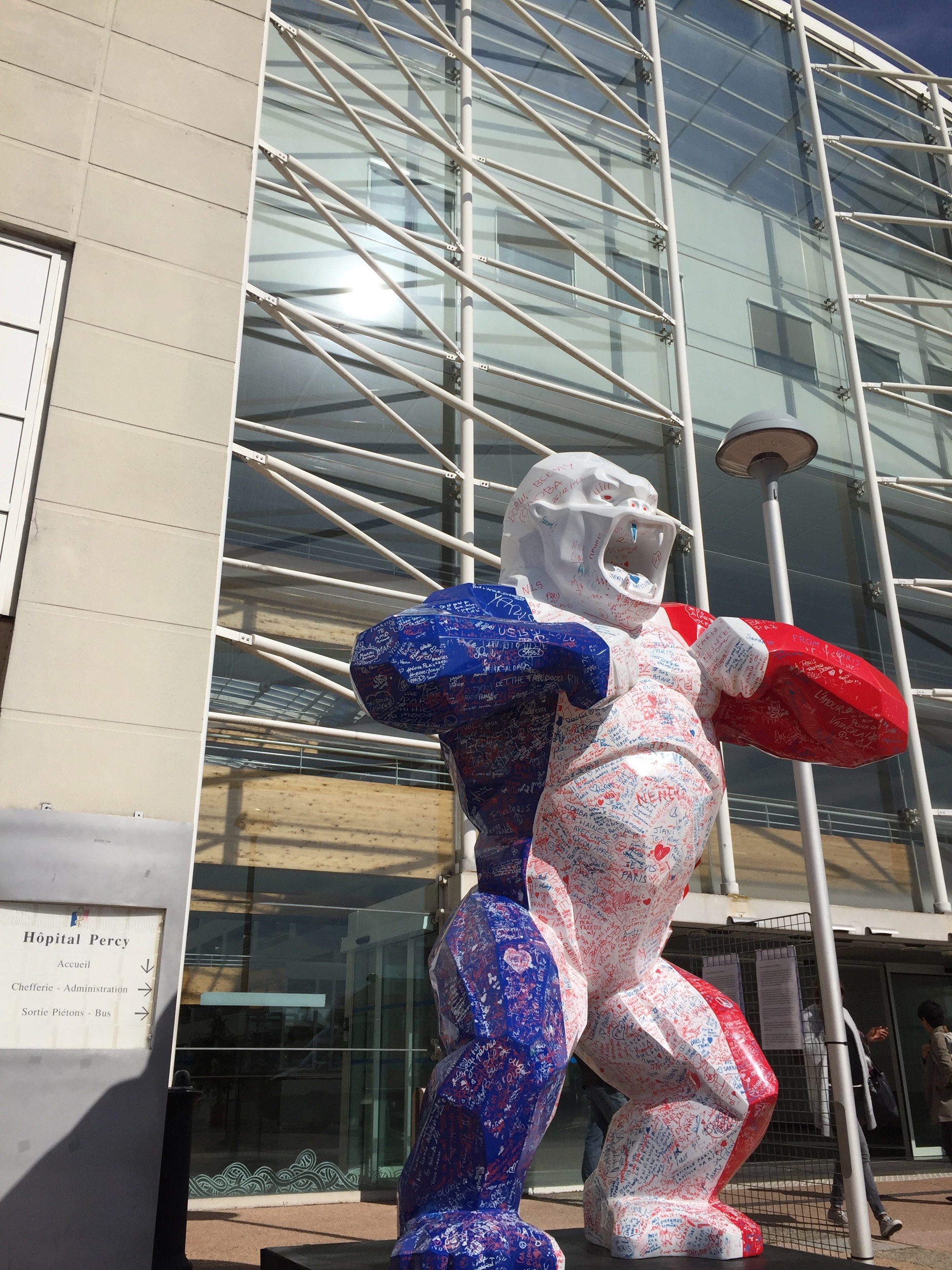 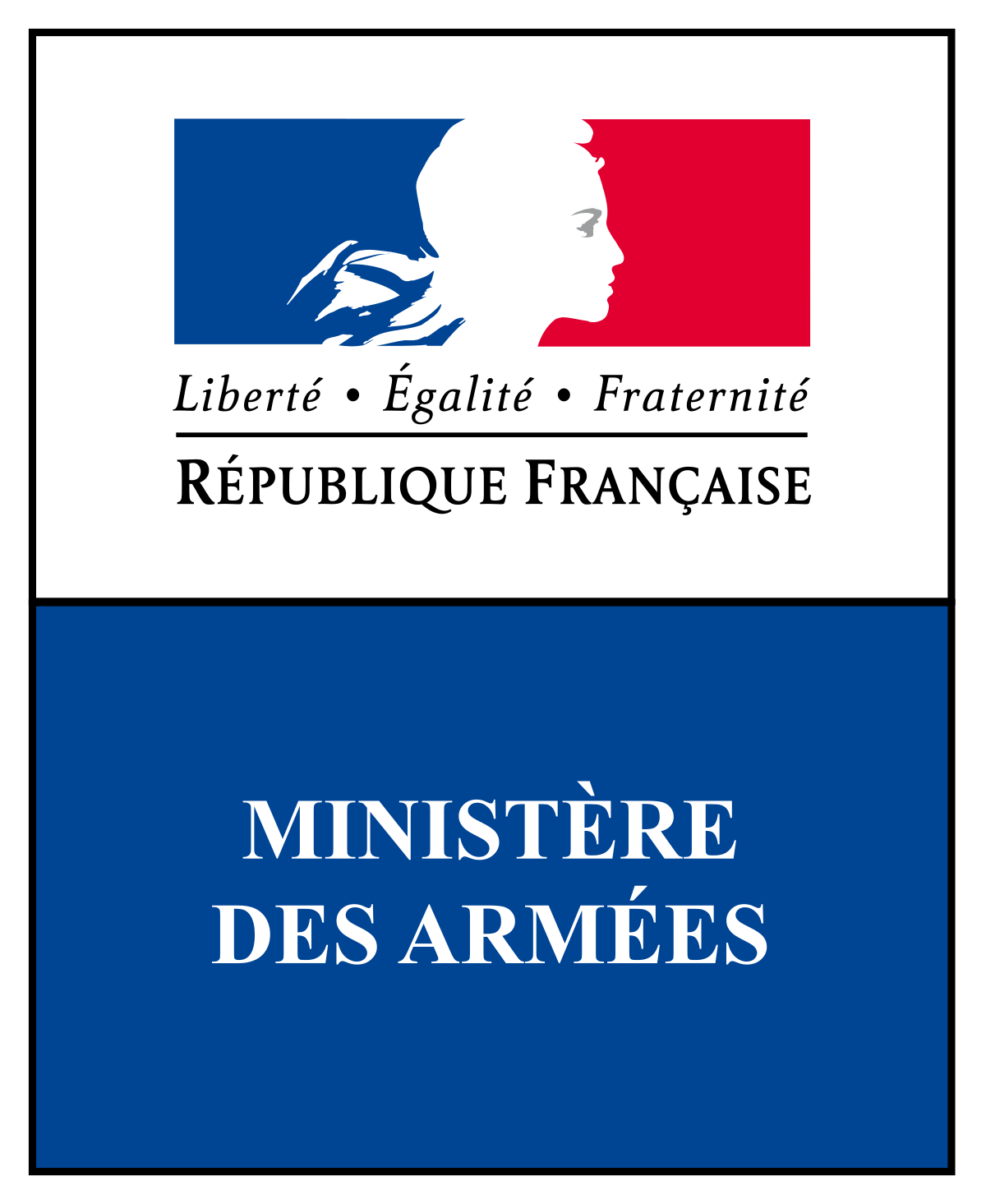 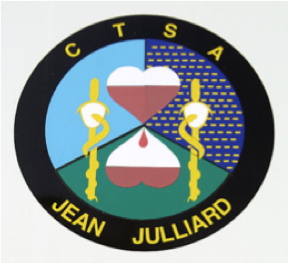 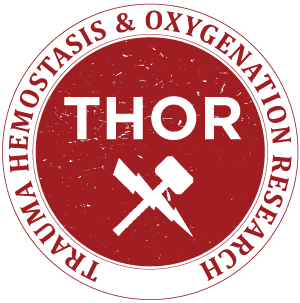 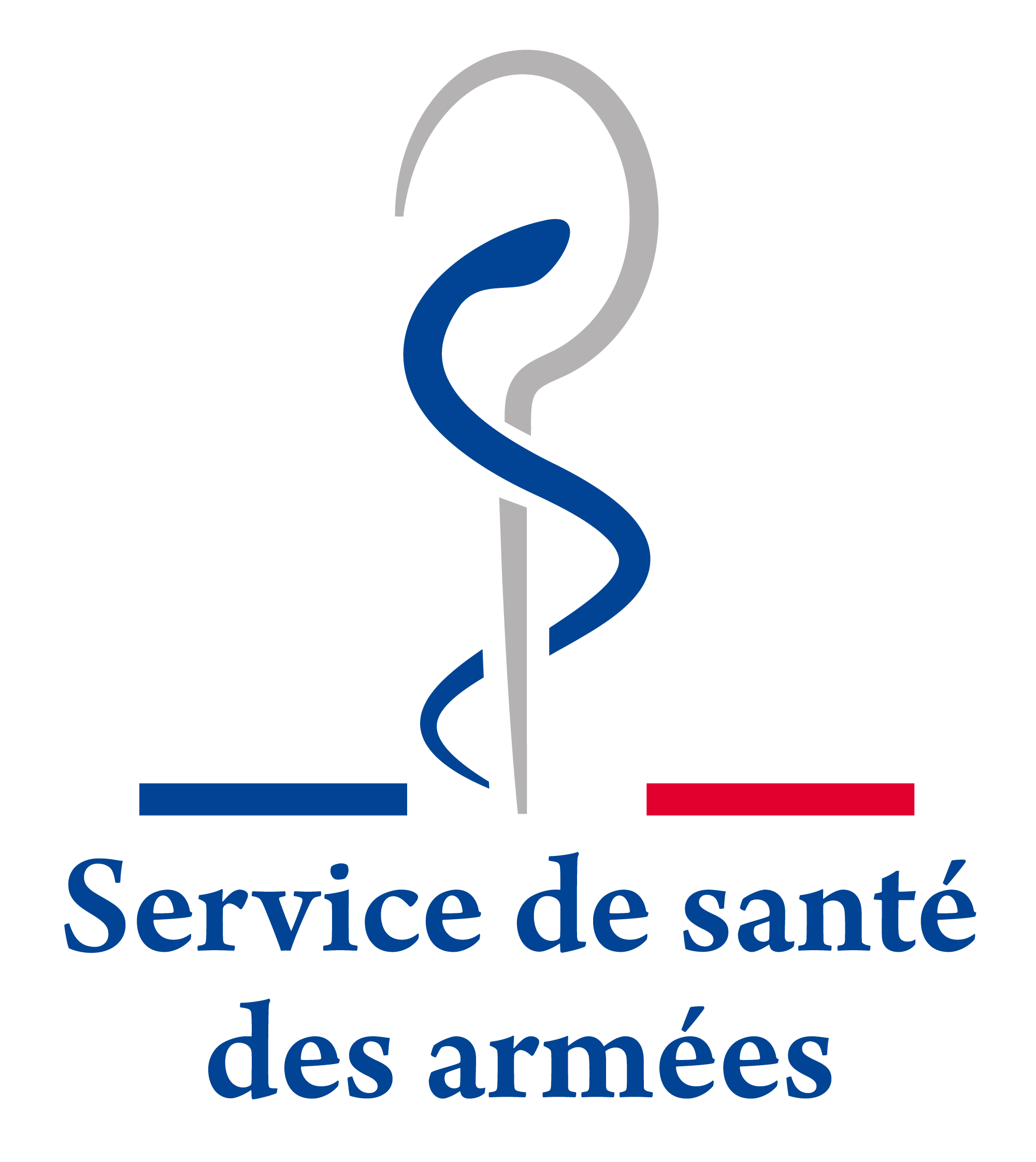 Acknowledgments

Sylvain AUSSET (MD, OF-6)
Pierre PASQUIER (MD, OF-4)
Mathieu BOUTONNET (MD, OF-4)
Frédérique DUFOUR-GAUME (MD, OF-3)